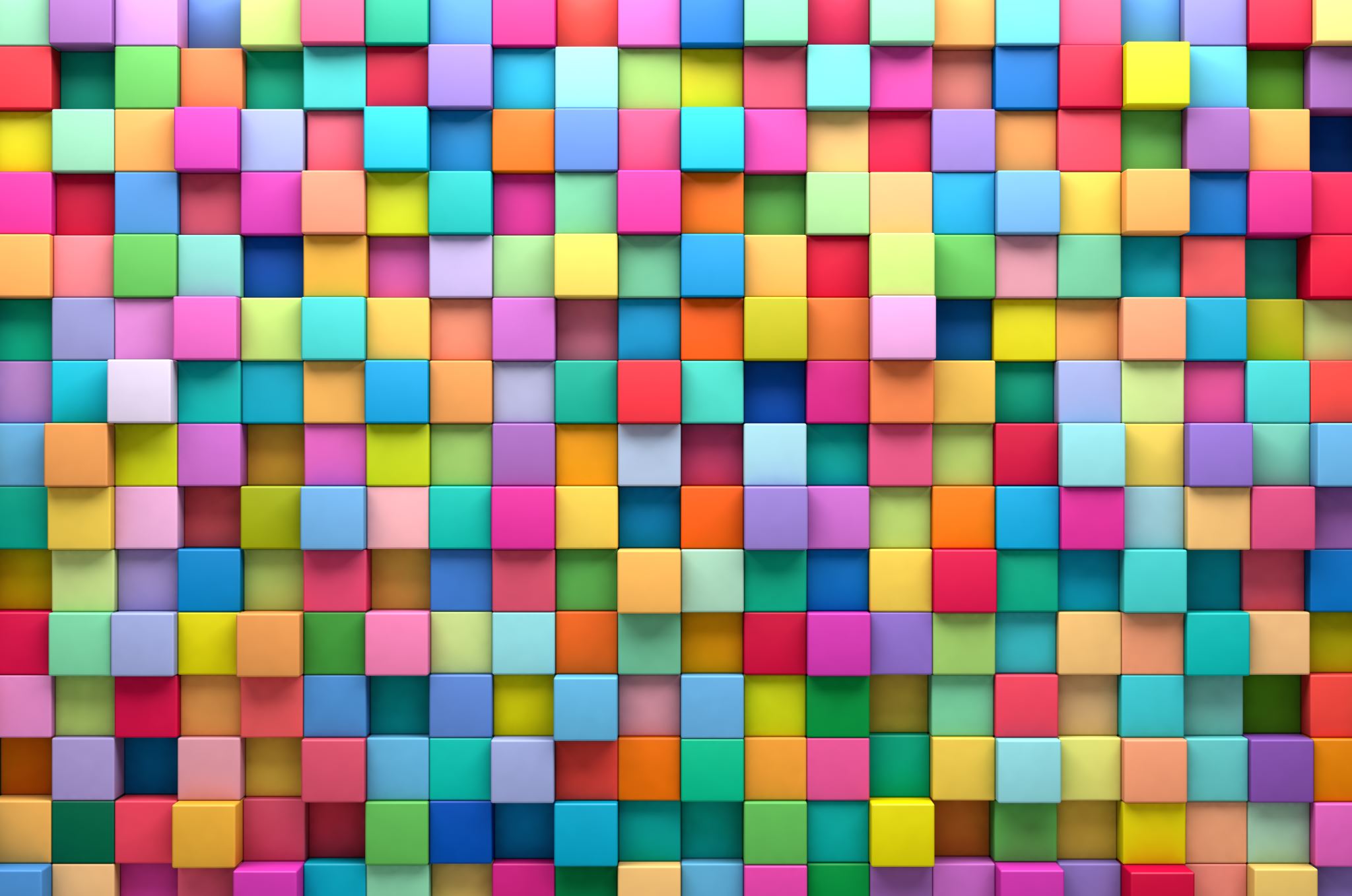 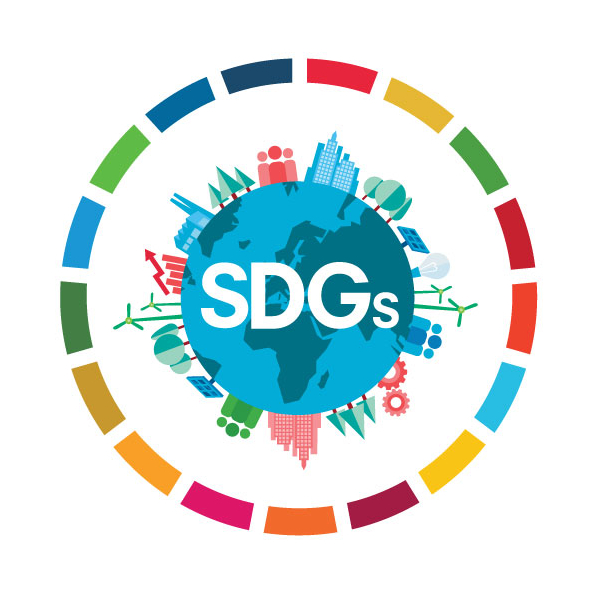 Energetska efikasnost u zgradarstvu i održivi razvoj
Energetska efikasnost zgrada
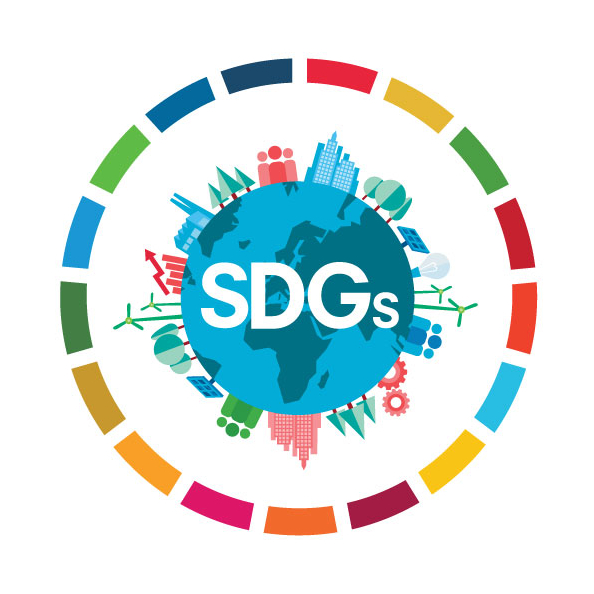 Energetska efikasnost zgrada
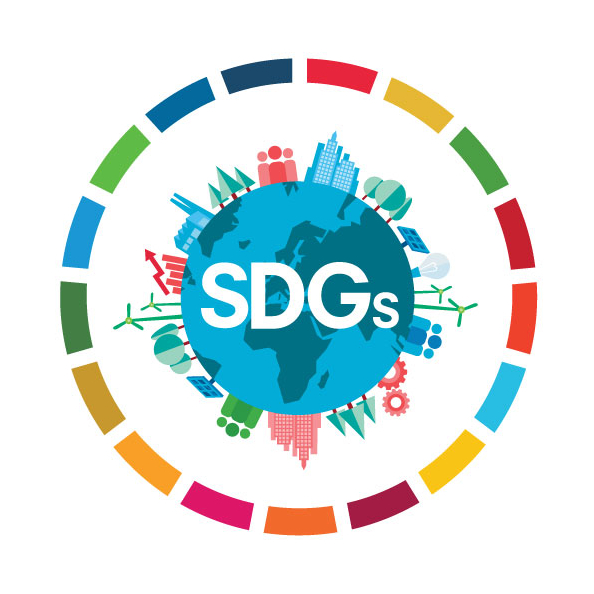 Energetska efikasnost zgrada
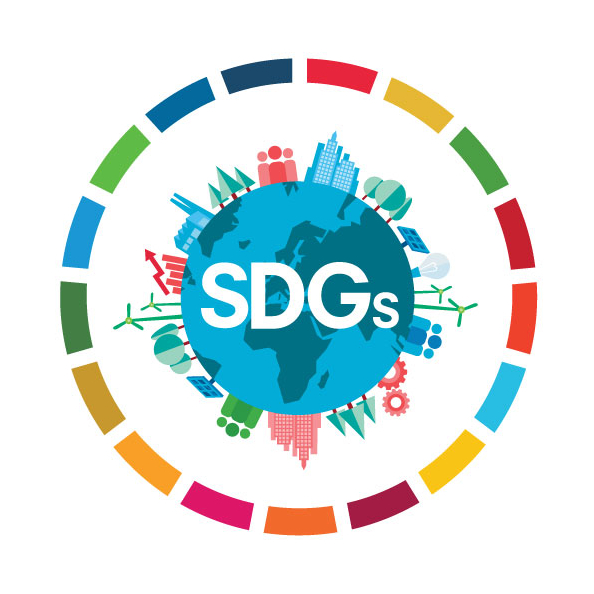 Energetska efikasnost zgrada
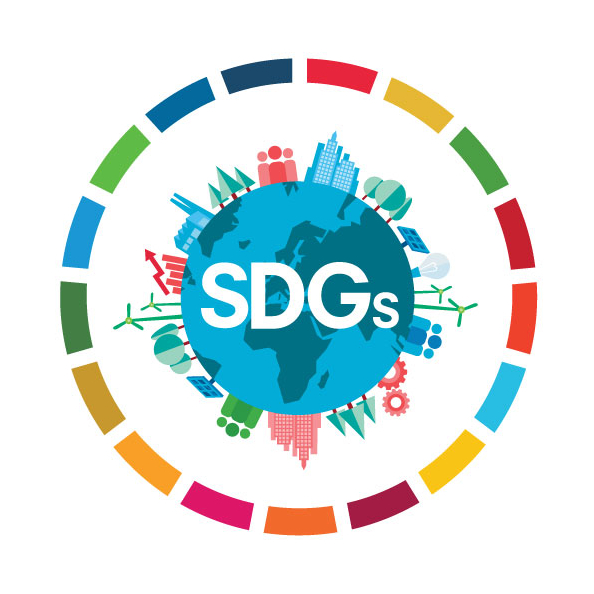 Energetska efikasnost zgrada
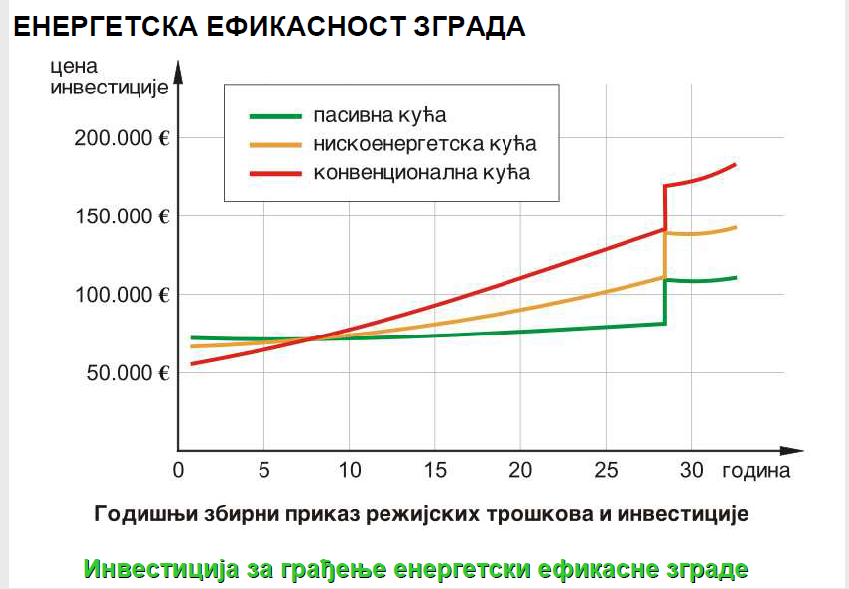 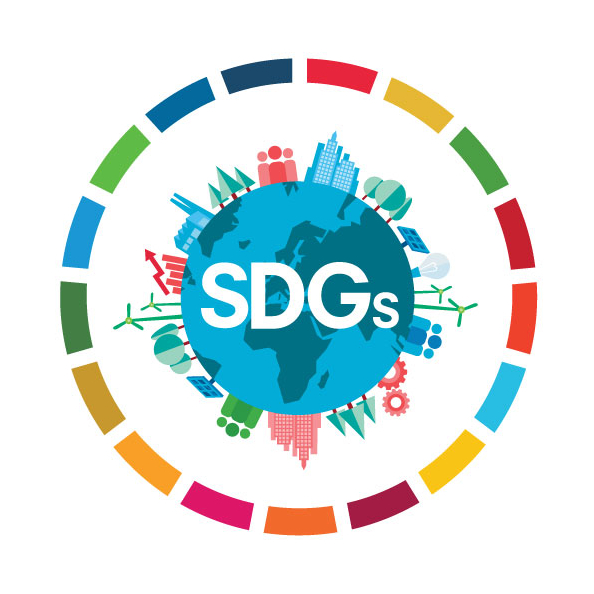 Uslovi komfora
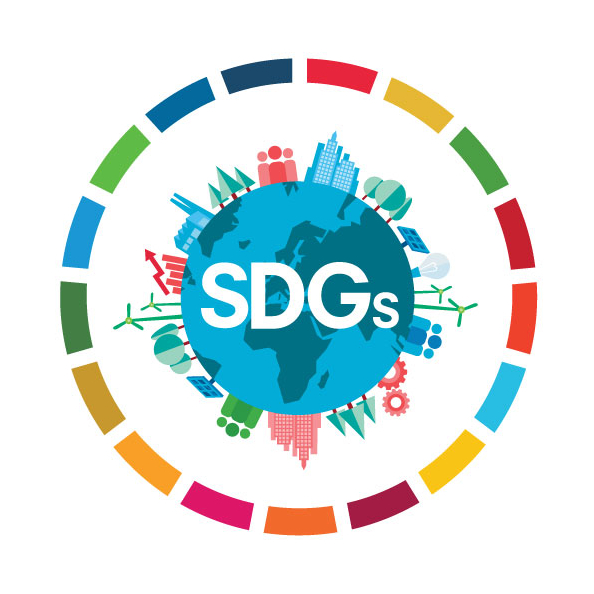 Uslovi komfora
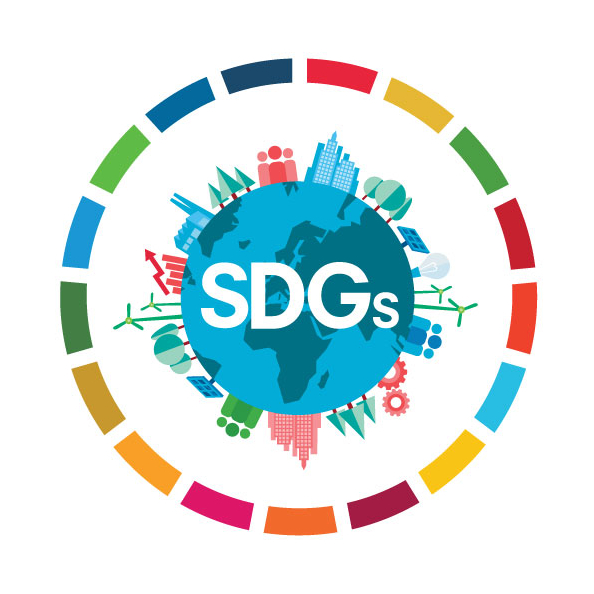 Uslovi komfora
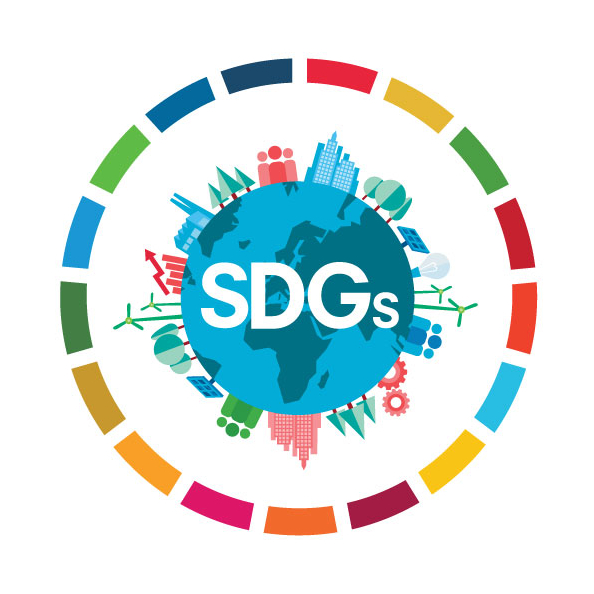 Uslovi komfora
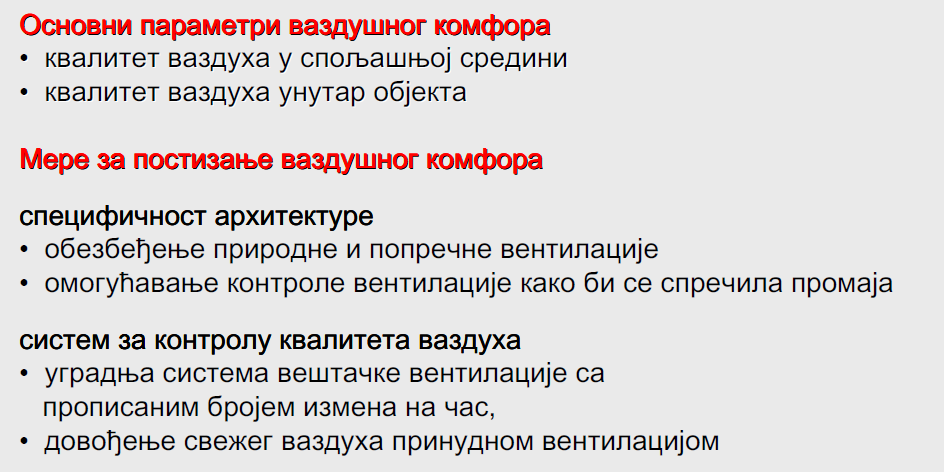 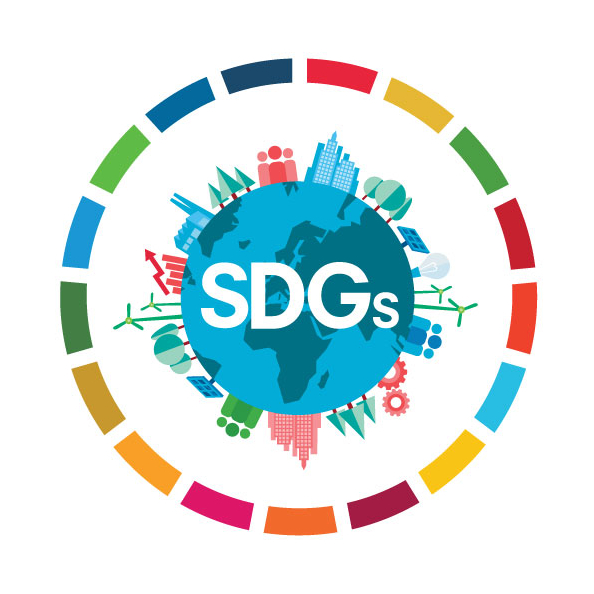 Uslovi komfora
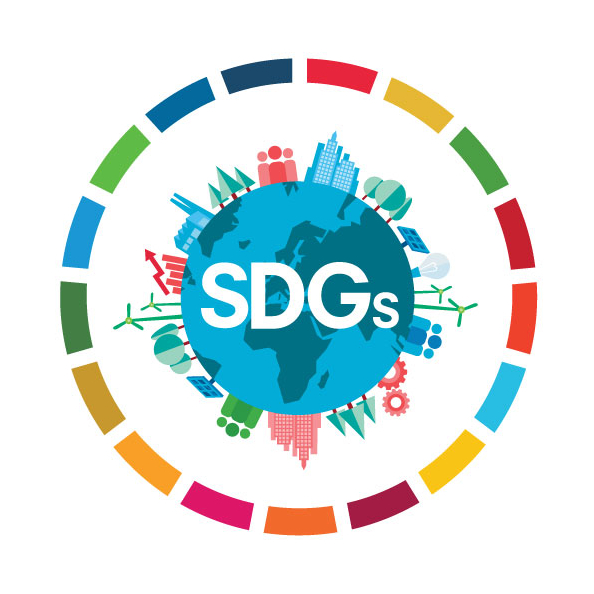 Uslovi komfora
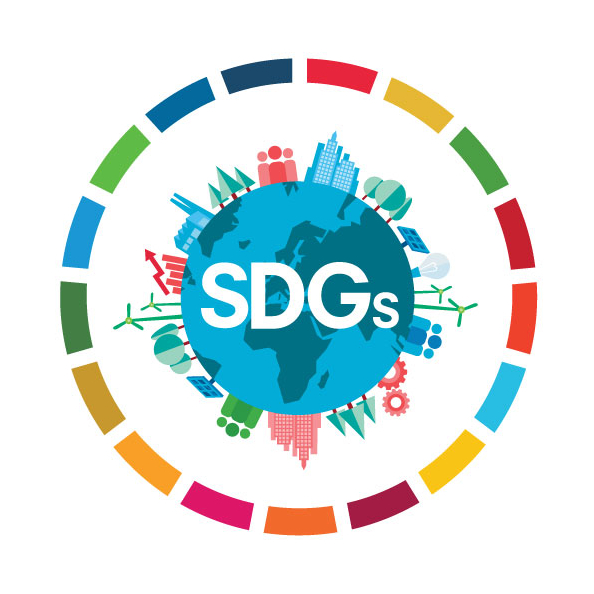 Uslovi komfora
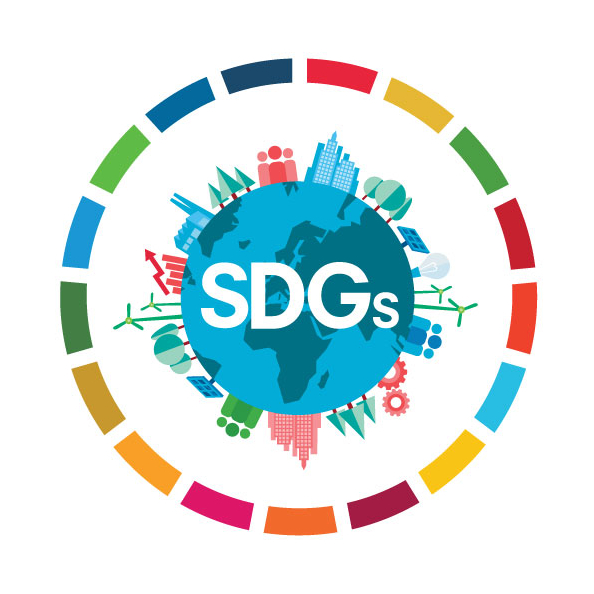 Uslovi komfora
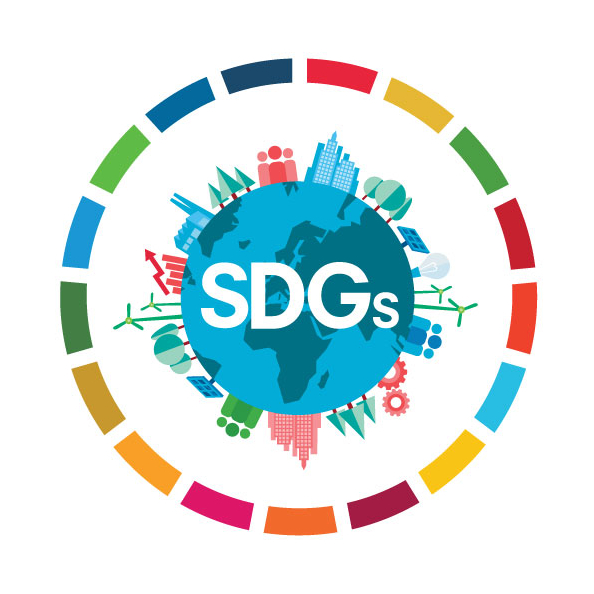 Energetska efikasnost
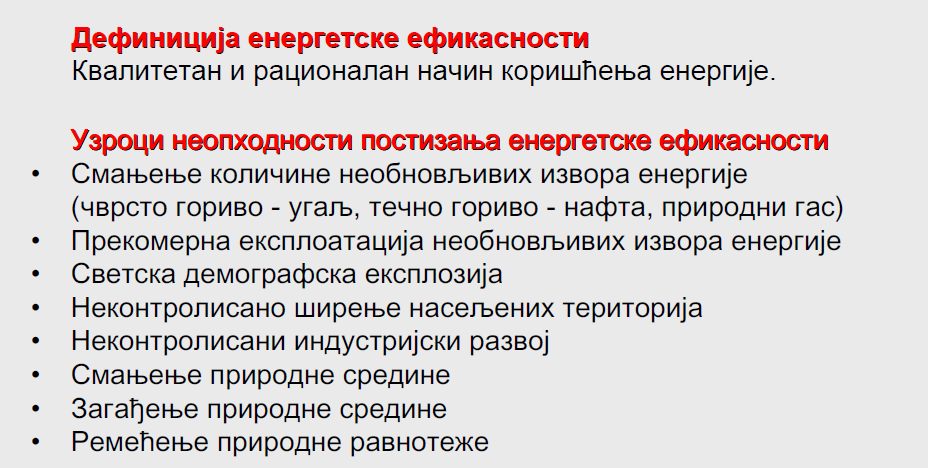 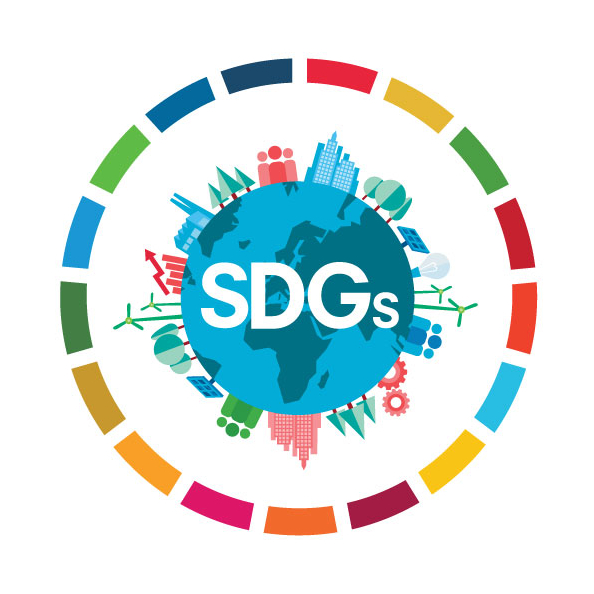 Energetska efikasnost
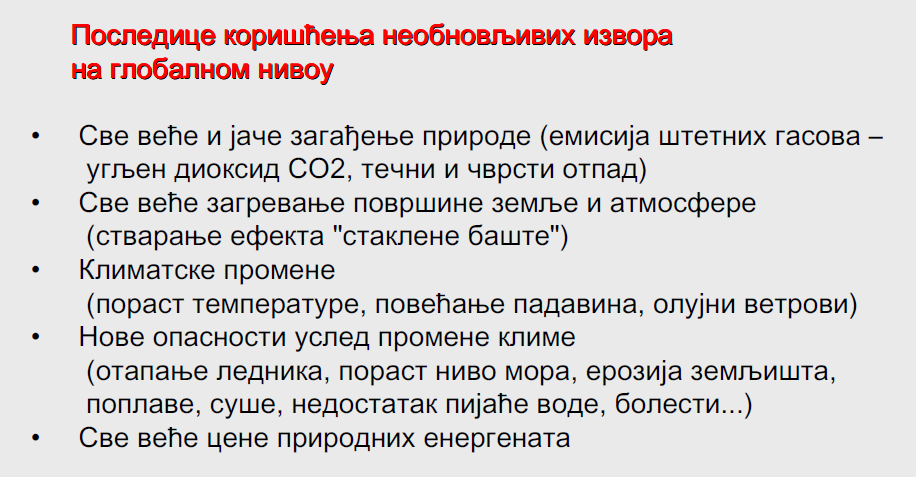 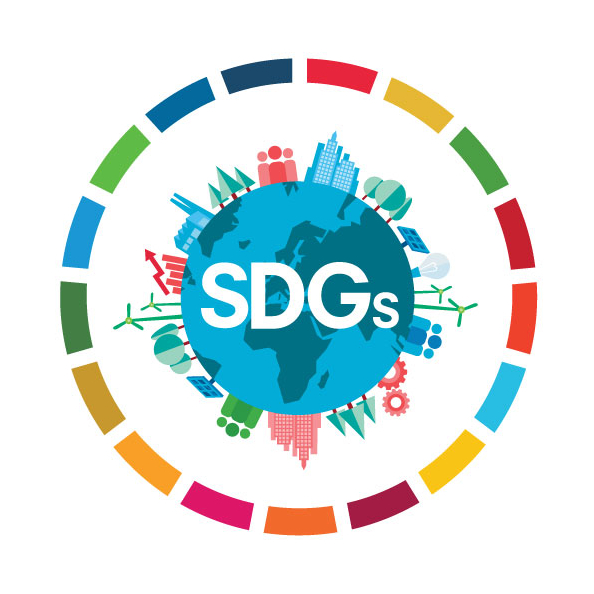 Energetska efikasnost
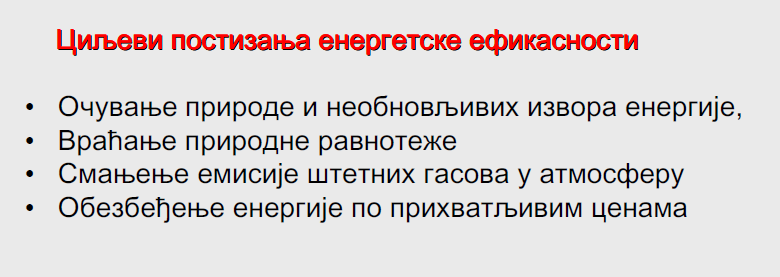 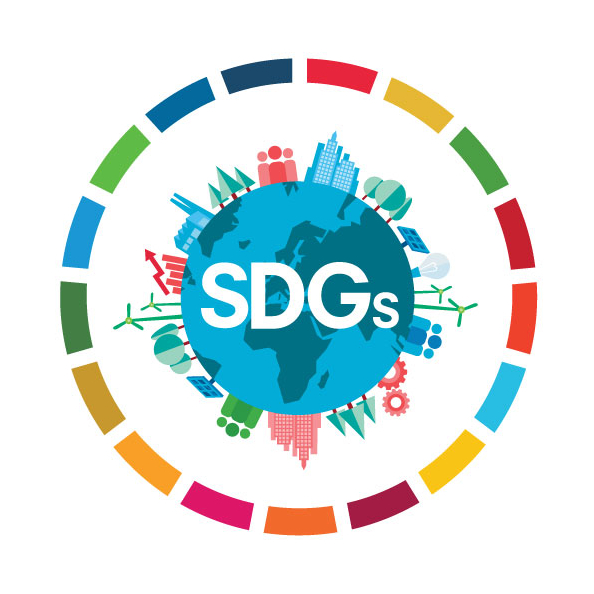 Energetska efikasnost
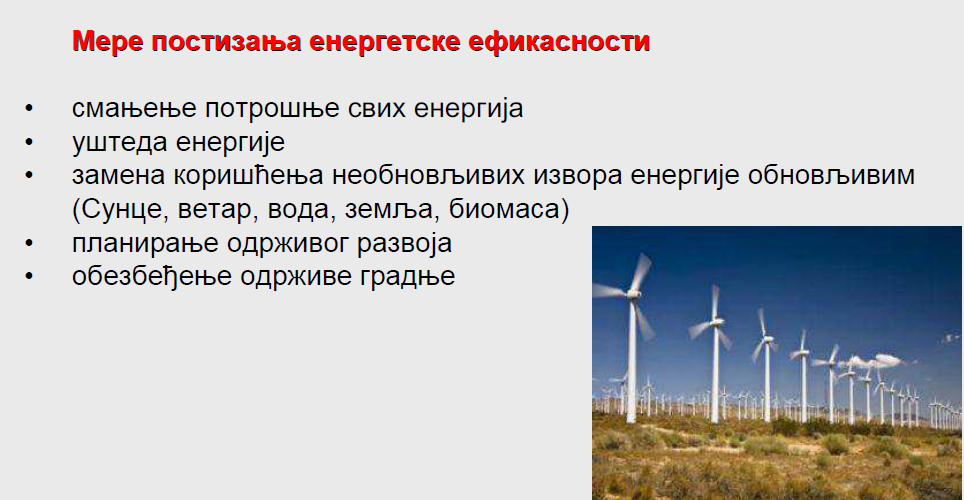 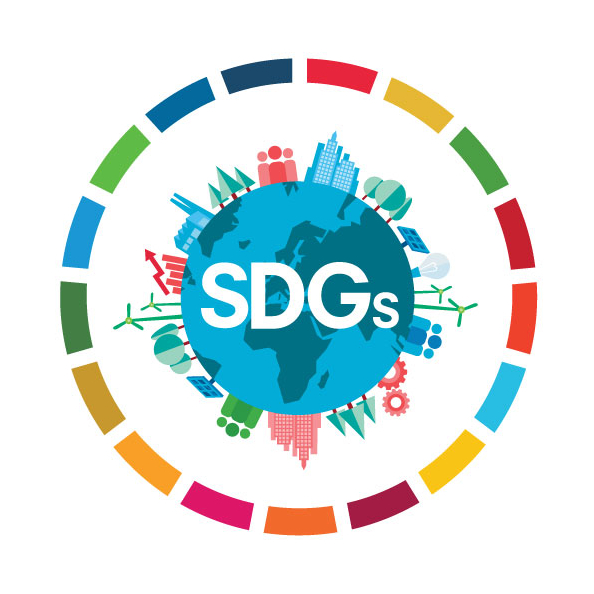 Održivi razvoj
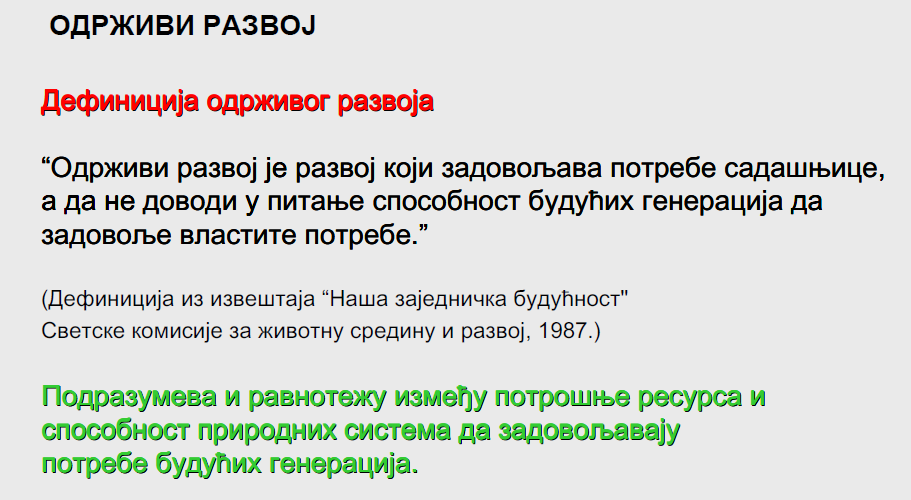 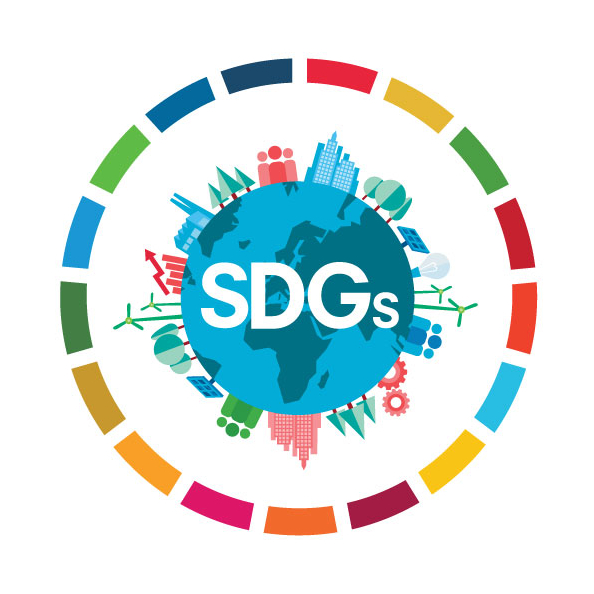 Održivi razvoj
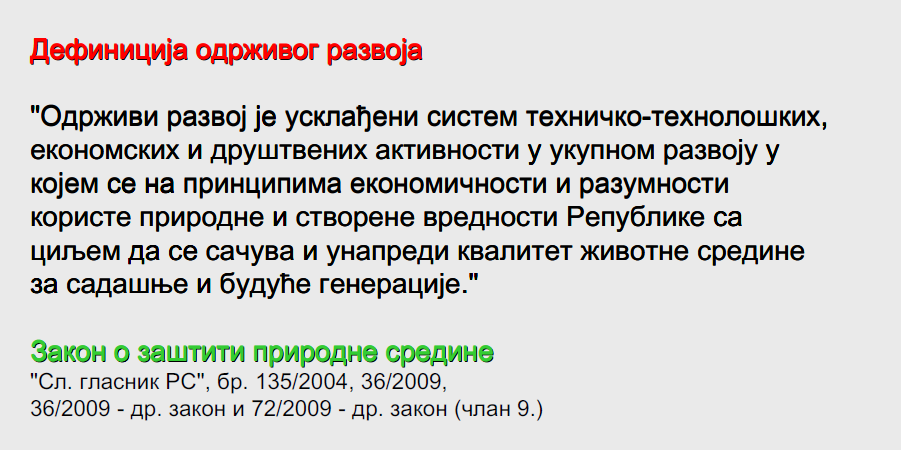 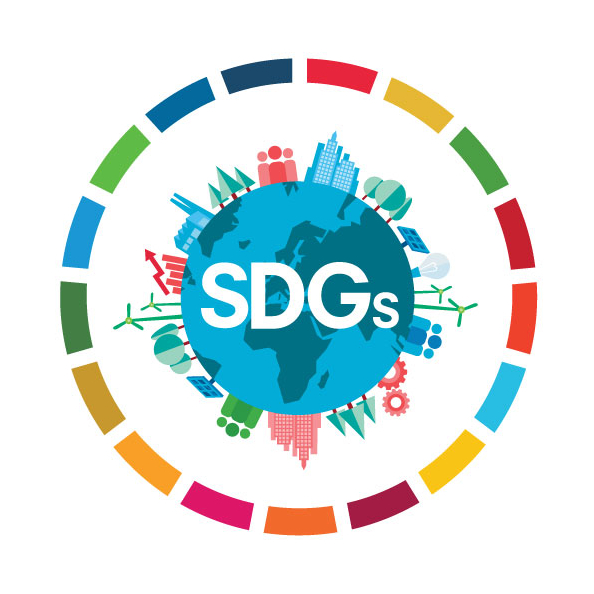 Održiva gradnja
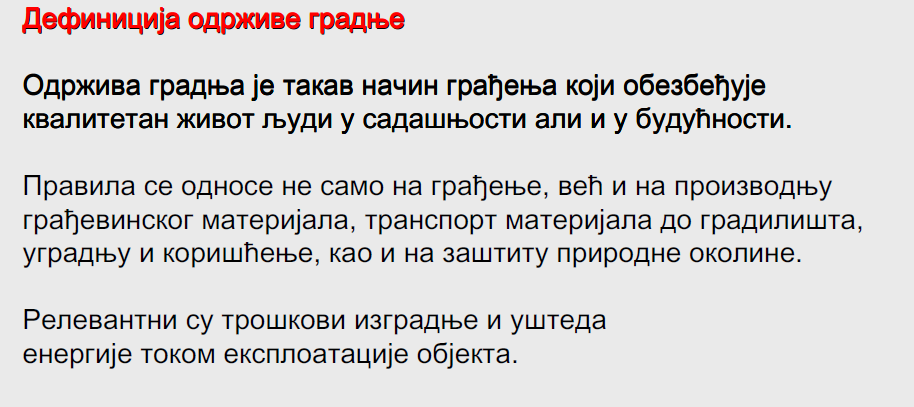 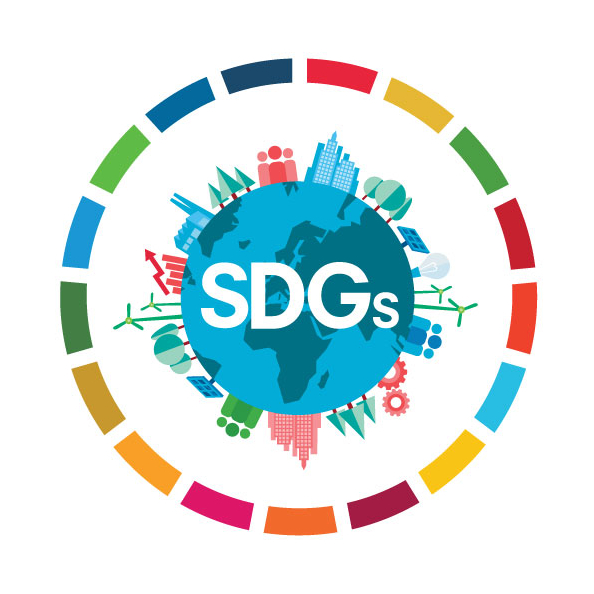 Održiva gradnja
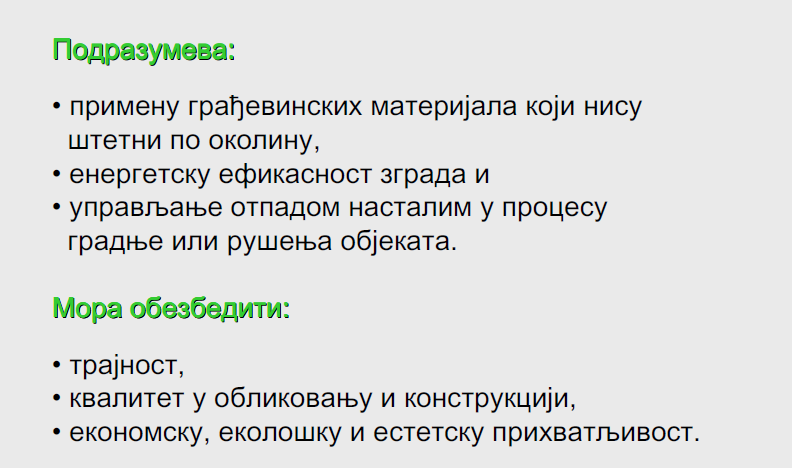 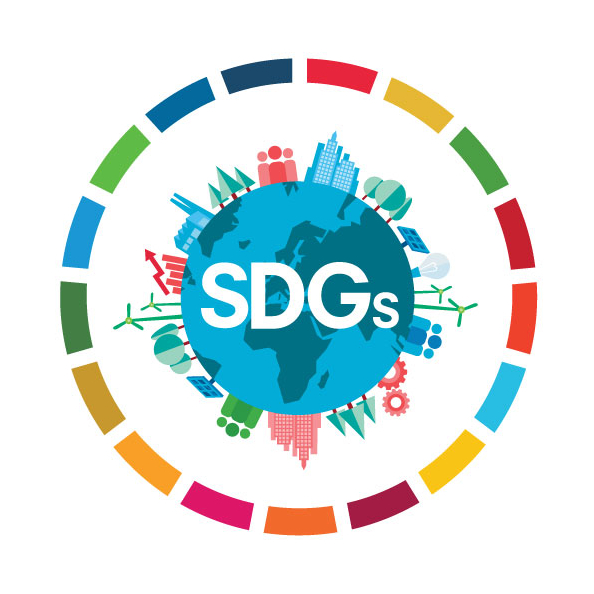 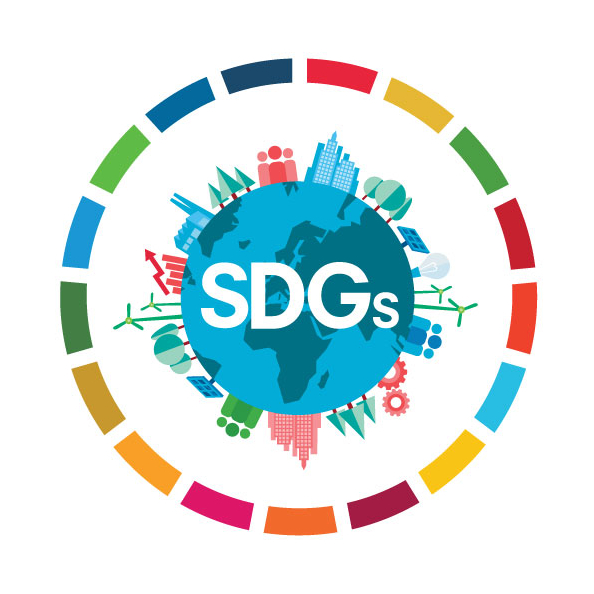 Održiva gradnja
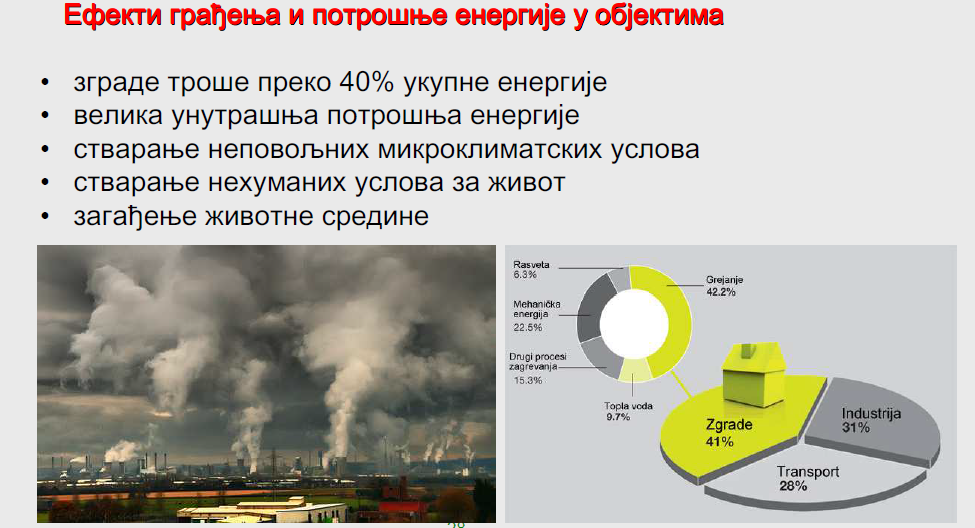 Održiva gradnja
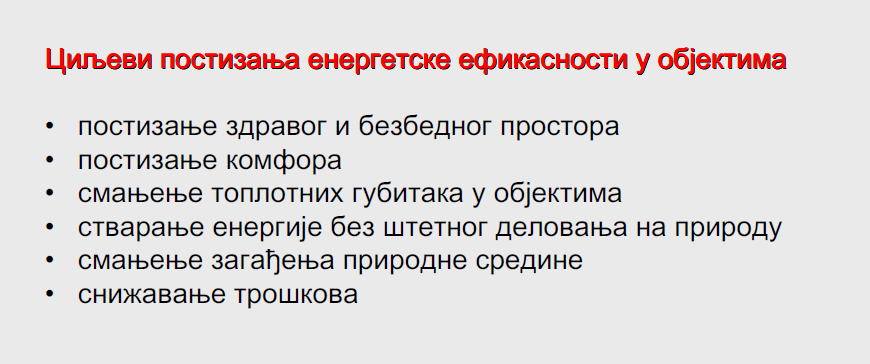 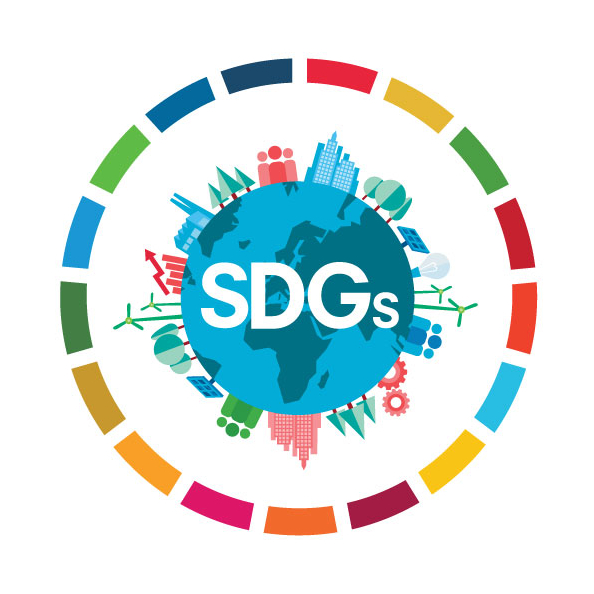 Međuuslovljenost prirodne i građene sredine
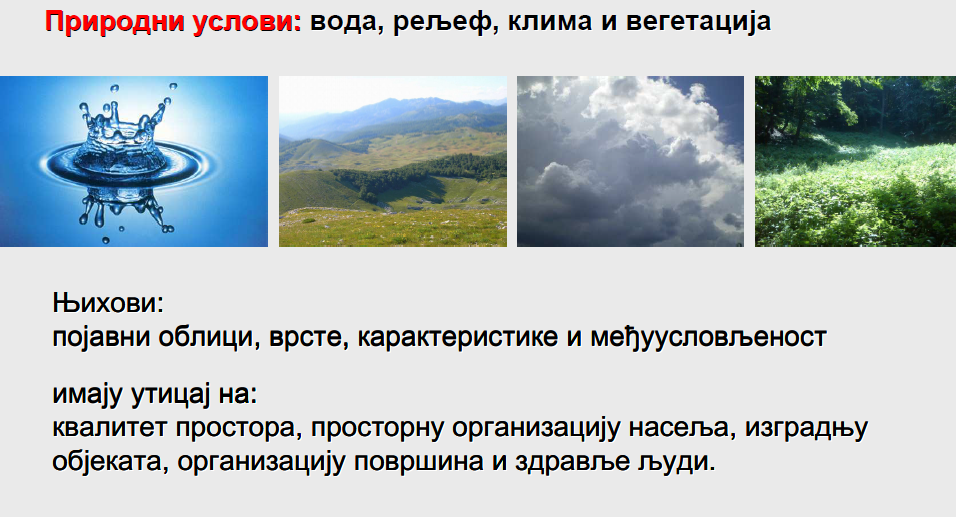 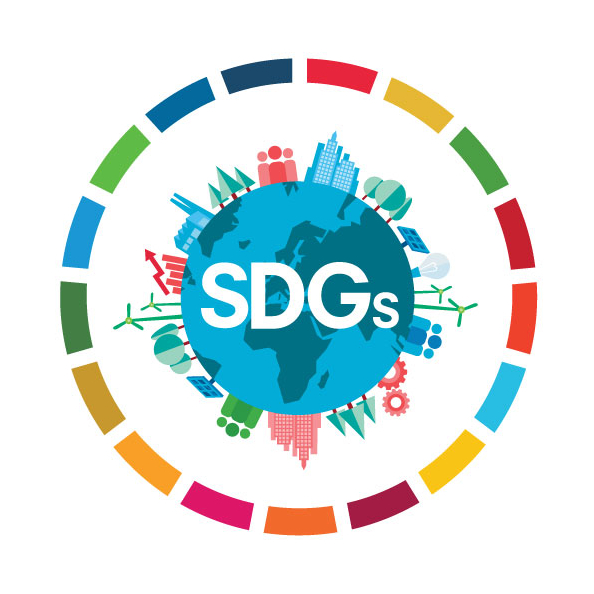 Međuuslovljenost prirodne i građene sredine
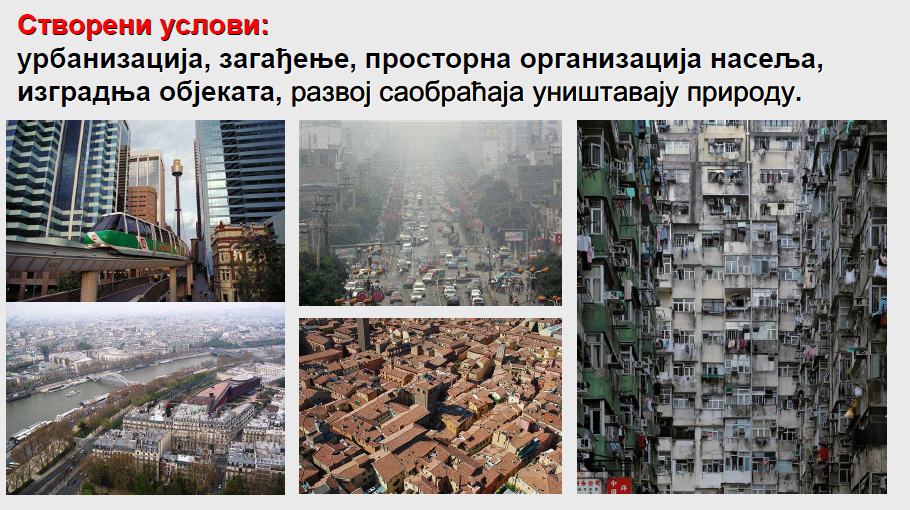 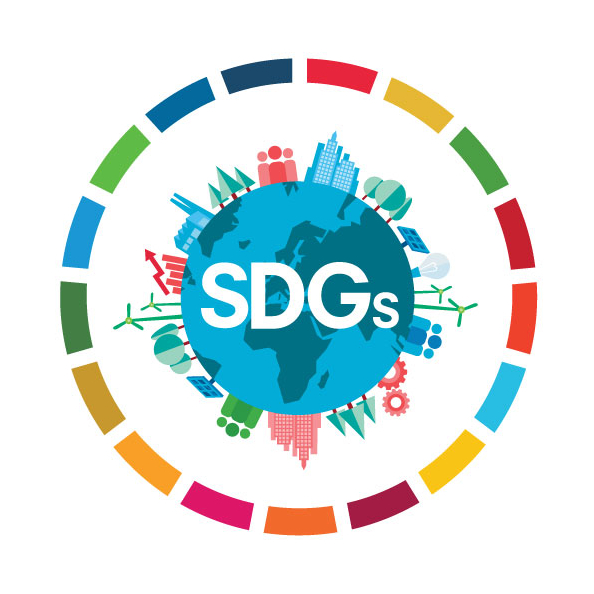 Međuuslovljenost prirodne i građene sredine
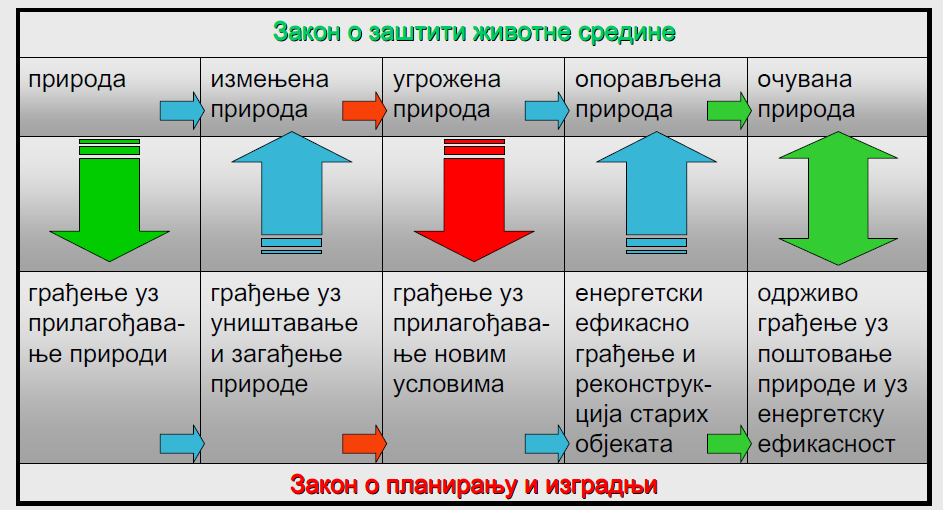 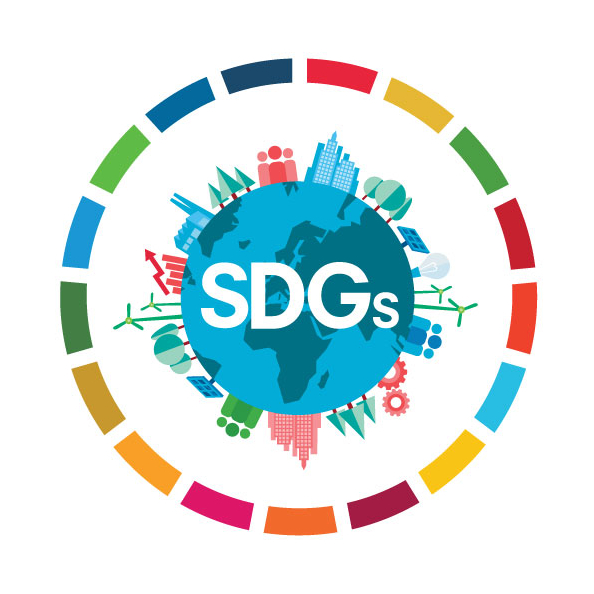 NASTAVIĆE SE!!!
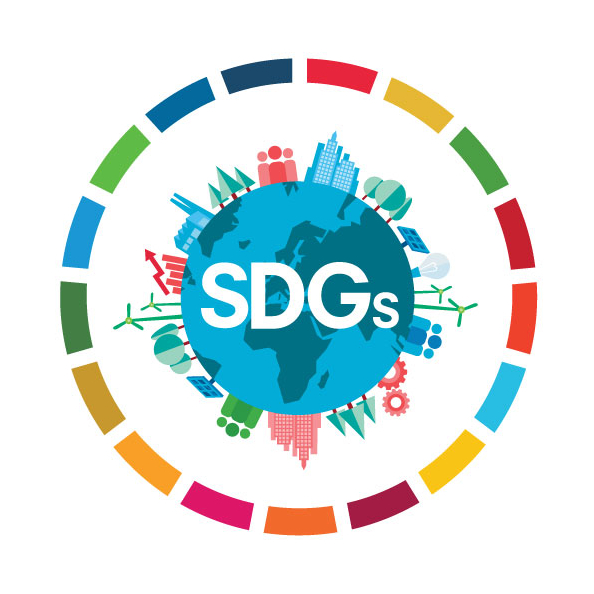